IDS & IPS
jnlin
IDS & IPS
Intrusion detection system (IDS) is a device or software application that monitors a network or systems for malicious activity or policy violations. 
The main functions of intrusion prevention systems (IPS) are to identify malicious activity, log information about this activity, report it and attempt to block or stop it.
[Speaker Notes: https://www.ithome.com.tw/node/48641]
IDS / IPS with Firewall
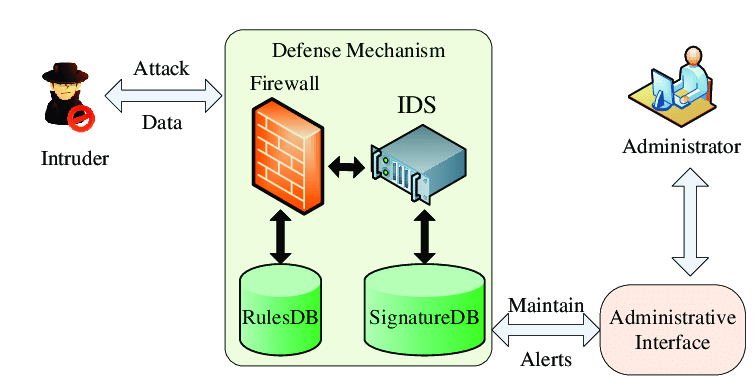 Detection Method
Signature-based
Patterns of known malicious events
Difficult to detect new attacks
Anomaly-based
Use machine learning to create a model of trustworthy activity, and then compare new behavior against this model.
Pros & Cons
Pros
Simple
Cost Efficiency
Cons
False positives are frequent
Need to update signature library
Snort
An open source IDS
GPLv2
Very simple to use it
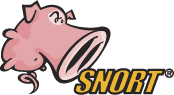 Snort - installation
FreeBSD: pkg install snort
Don’t forget to update latest updated rules
Configure PulledPort
cp /usr/local/etc/pulledpork/pulledpork.conf.sample /usr/local/etc/pulledpork/pulledpork.conf 
mkdir /usr/local/etc/snort/so_rules
mkdir /usr/local/etc/snort/rules/iplists
touch /usr/local/etc/snort/rules/local.rules
cp /usr/local/etc/snort/preproc_rules/sensitive-data.rules-sample /usr/local/etc/snort/preproc_rules/sensitive-data.rules
/usr/local/etc/snort/rules/white_list.rules
/usr/local/etc/snort/rules/black_list.rules
Snort - PulledPort
/usr/local/etc/pulledpork/pulledpork.conf
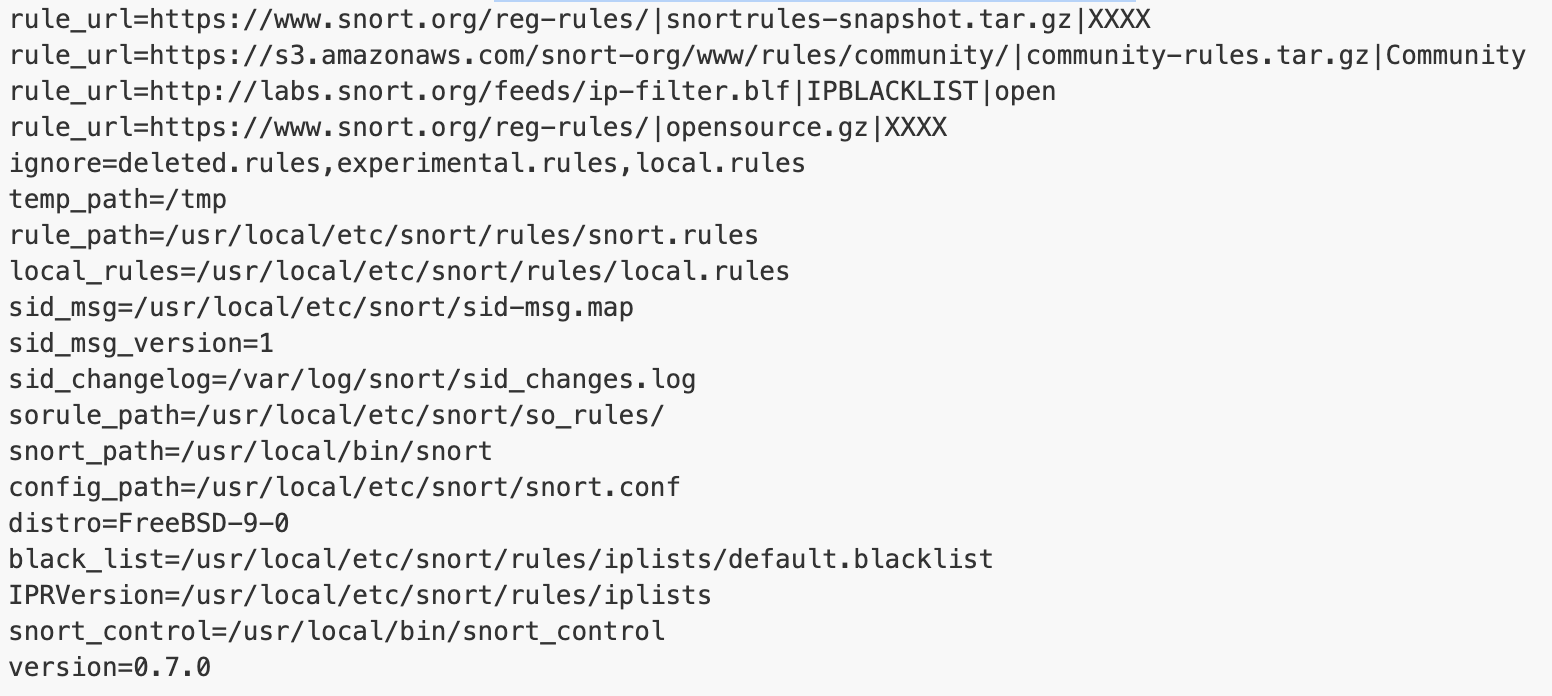 Run PulledPork
pulledpork.pl -c /usr/local/etc/pulledpork/pulledpork.conf -l
Start Snort
In /etc/rc.conf.local
snort_enable="YES”
snort_interface="em0”
/usr/local/etc/rc.d/snort start
Update rules periodically
crontab
0 6 * * * /usr/local/bin/pulledpork.pl -c /usr/local/etc/pulledpork/pulledpork.conf -l > /dev/null